ЕАЭС: новые аспекты применения информационных технологий при таможенном декларировании
Белькова Анастасия Андреевна
Факультет права
Высшая школа экономики, Москва, 2015
www.hse.ru
Таможенное декларирование
- заявление декларантом таможенному органу сведений о товарах, об избранной таможенной процедуре и (или) иных сведений, необходимых для выпуска товаров


ТК ТС           ТК ЕАЭС
фото
фото
Информационные технологии
фото
Высшая школа экономики, Москва, 2015
Информационные технологии
процессы, методы поиска, сбора, хранения, обработки, предоставления, распространения информации и способы осуществления таких процессов и методов*



п. 2 ст. 2 Федерального закона РФ от 27 июля 2006 г. № 149-ФЗ «Об информации, информационных технологиях и о защите информации»
фото
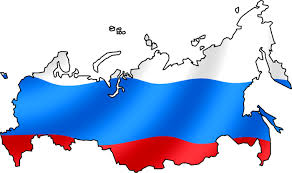 фото
фото
Высшая школа экономики, Москва, 2015
Информационные технологии
совокупность процессов, методов осуществления поиска, получения, передачи, сбора, обработки, накопления, хранения, распространения и (или) предоставления информации, а также пользования информацией и защиты информации*



* ст. 1 Закона Республики Беларусь от 10.02.2008 № 455-З «Об информации, информатизации и защите информации»
фото
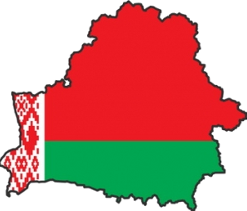 фото
фото
Высшая школа экономики, Москва, 2015
Информационные технологии
совокупность методов, производственных процессов и программно-технических средств, объединенных в технологический комплекс, обеспечивающий сбор, создание, хранение, накопление, обработку, поиск, вывод, копирование, передачу и распространение информации»*



* п. 13 ст. 1 Закона Республики Казахстан от 11 января 2007 г.
 № 217-III «Об информатизации»
фото
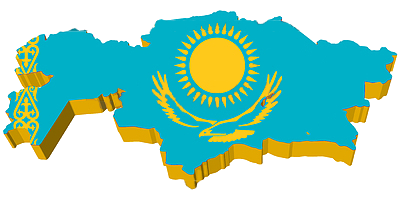 фото
фото
Высшая школа экономики, Москва, 2015
Информационные технологии
Проект Закона Республики Армения «Об информации, информационных технологиях и защите информации»
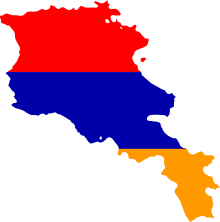 фото
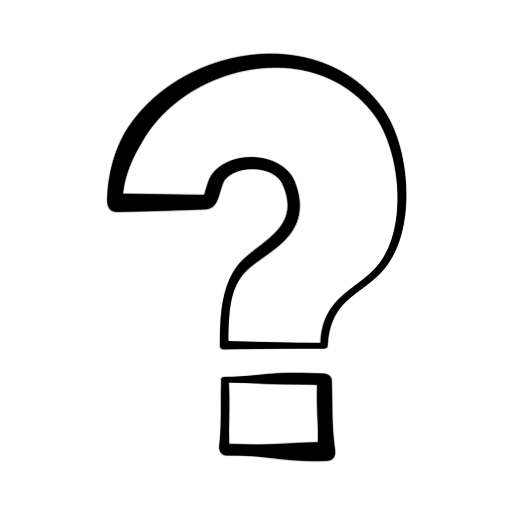 фото
фото
Высшая школа экономики, Москва, 2015
Информационные технологии
совокупность средств вычислительной техники и телекоммуникаций, программных средств и методов их использования для поиска, обработки, хранения, передачи и получения информации*




* ст. 1 Закона Кыргызской Республики от 8 октября 1999 г. № 107 
«Об информатизации»
фото
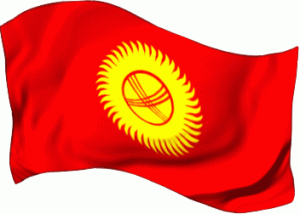 фото
фото
Высшая школа экономики, Москва, 2015
Нормы ТК ТС, предусматривающие наличие при осуществлении таможенных операций бумажного документооборота, стали входить в противоречие с практикой работы таможенных органов
Марина Искоскова
 
Начальник отдела Департамента таможенного законодательства и правоприменительной практики Евразийской экономической комиссии
фото
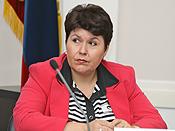 фото
фото
Высшая школа экономики, Москва, 2015
Таможенное декларирование производится в письменной и (или) электронной формах с использованием таможенной декларации*


* п. 3 ст. 179 ТК ТС
фото
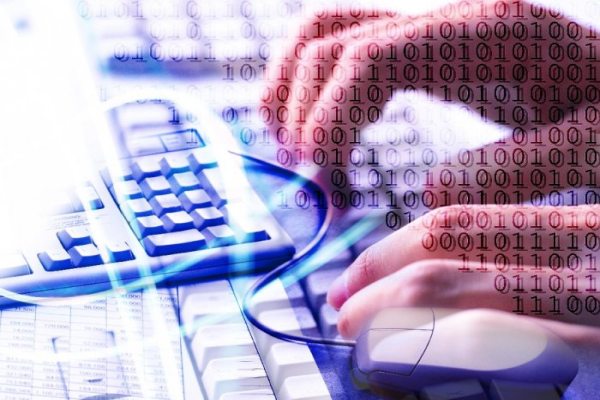 фото
фото
Высшая школа экономики, Москва, 2015
Таможенное декларирование товаров
производится в электронной форме

Может производиться в письменной форме в определенных таможенным законодательством случаях:
при помещении товаров под таможенную процедуру таможенного транзита; 
в отношении товаров для личного пользования; 
в отношении товаров, пересылаемых в международных почтовых отправлениях;
 в отношении транспортных средств международной перевозки; 
при использовании в качестве таможенной декларации транспортных (перевозочных), коммерческих и (или) иных документов, в том числе предусмотренных международными договорами государств-членов с третьей стороной;
в иных случаях*.

* п. 3 ст. 74 Проекта ТК ЕАЭС
фото
фото
фото
Высшая школа экономики, Москва, 2015
Отказ регистрации электронной таможенной декларации
Основания: 
 Если структура и формат электронной таможенной декларации (или электронный вид письменной таможенной декларации) не соответствует установленным структурам и форматам таких документов (пп. 6 п. 3 ст. 81 проекта ТК ЕАЭС);

Если отсутствует удостоверение электронной таможенной декларации электронной цифровой подписью (пп. 7 п. 3 ст. 81 ТК ЕАЭС).

*
фото
фото
фото
Высшая школа экономики, Москва, 2015
Изменения (дополнения) таможенной декларации
ТК ТС
Проект ТК ЕАЭС
фото
Мотивированное письменное обращение декларанта (п. 1 ст. 191)



Мотивированное письменное обращение декларанта, письменное разрешение таможенного органа (п. 3 ст. 192)
Мотивированное обращение декларанта в письменной и электронной форме (п. 1 ст. 82)


Мотивированное обращение декларанта в письменной и электронной форме (п. 1 ст. 83)
фото
Отзыв таможенной декларации
фото
Высшая школа экономики, Москва, 2015
101000, Россия, Москва, Мясницкая ул., д. 20
Тел.: (495) 621-7983, факс: (495) 628-7931
www.hse.ru